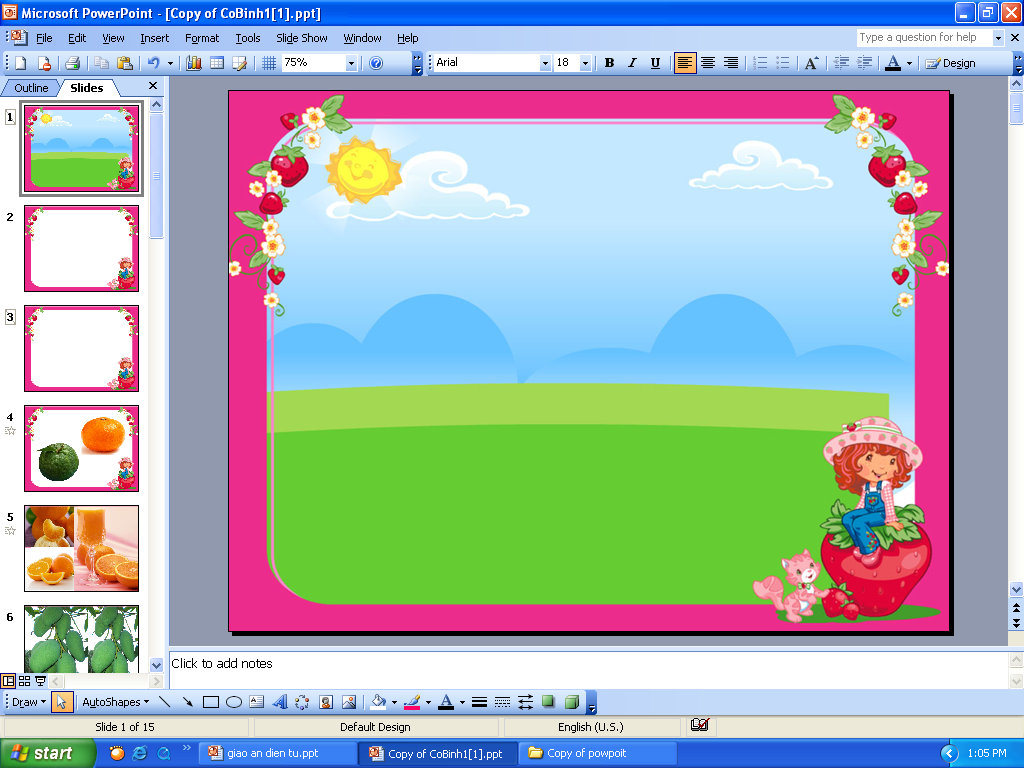 Chào mừng các cô tới dự
Lớp mẫu giáo nhỡ B2
LQVT : Nhận biết mối quan hệ nhiều hơn ít hơn bằng kỹ năng ghép đôi
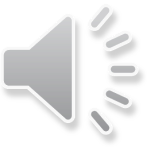 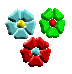 Giáo viên : Phạm Thị Liệu
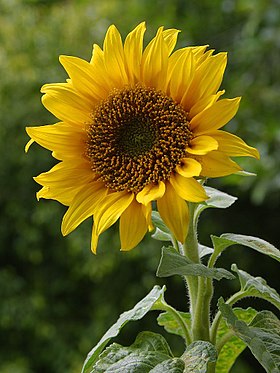 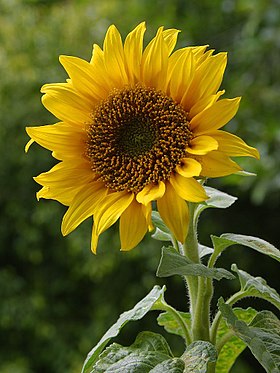 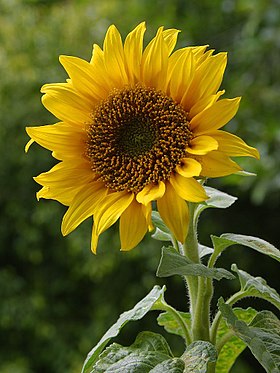 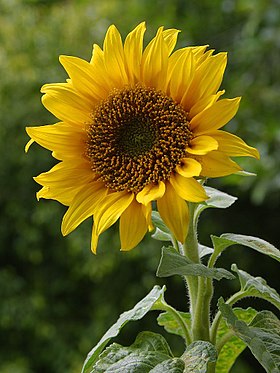 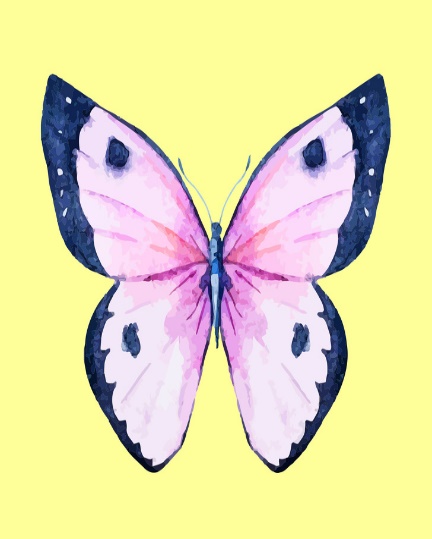 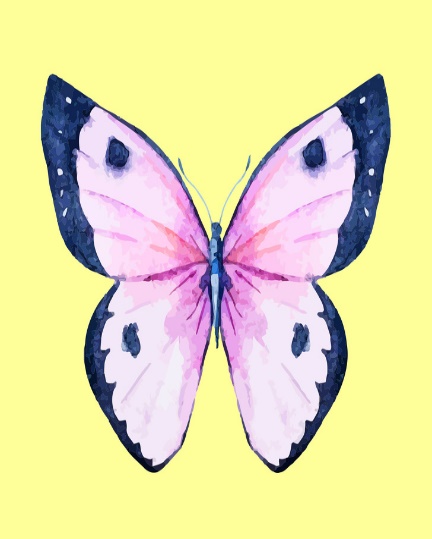 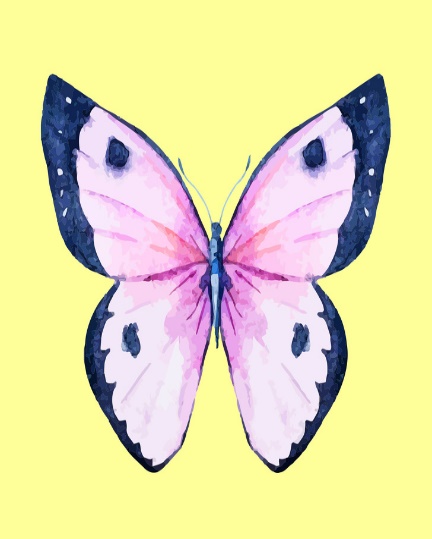 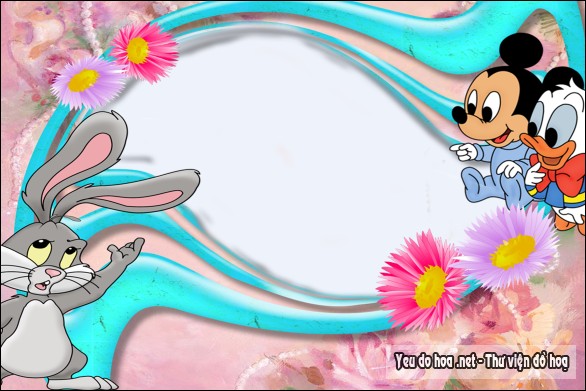 Tro choi
" Đội nào giỏi"
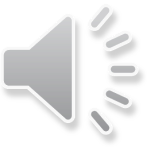 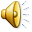 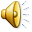 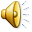 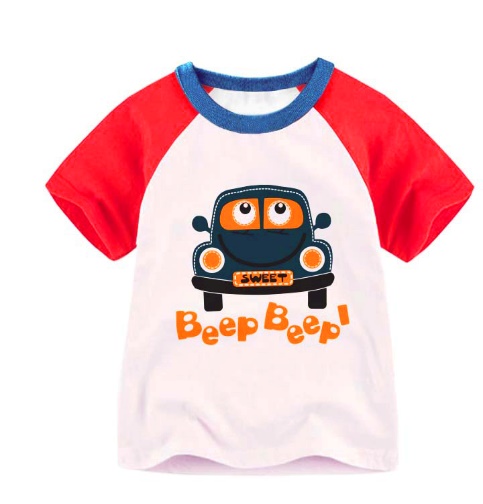 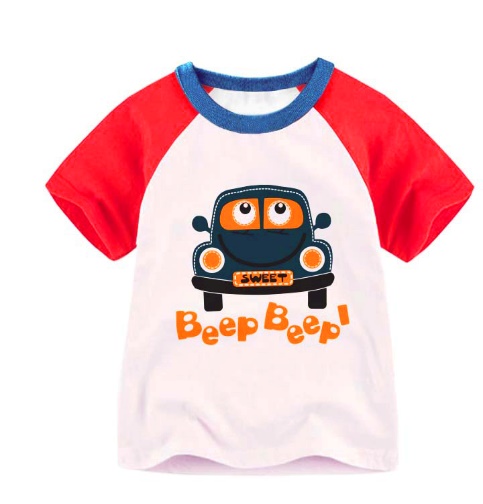 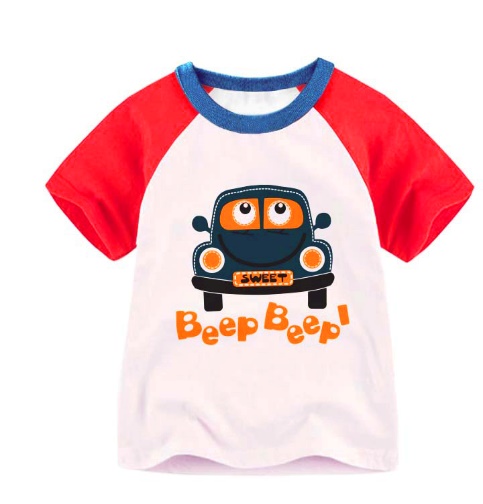 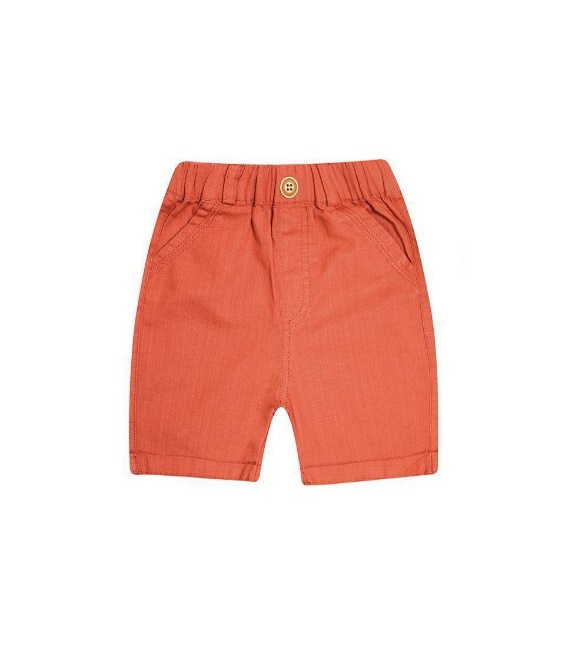 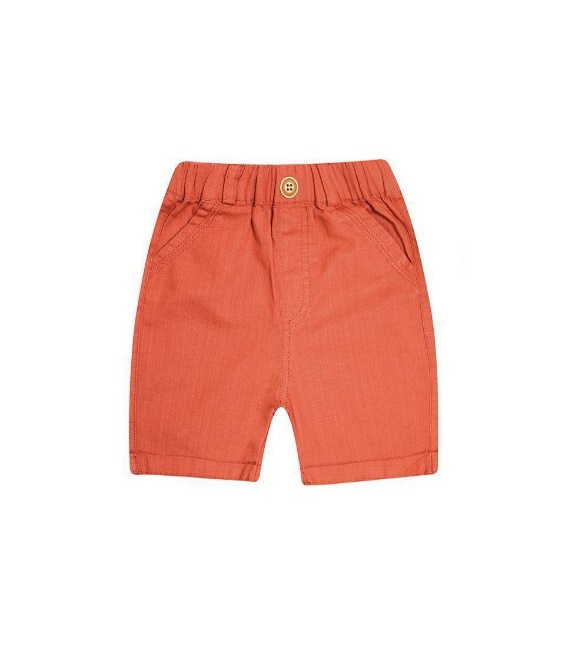 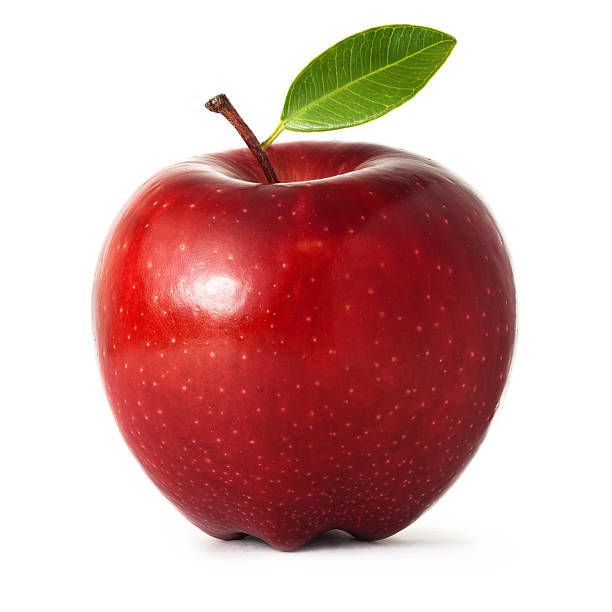 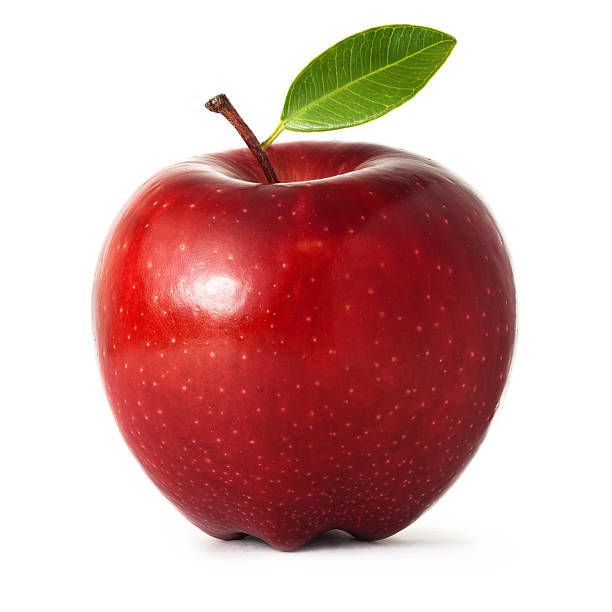 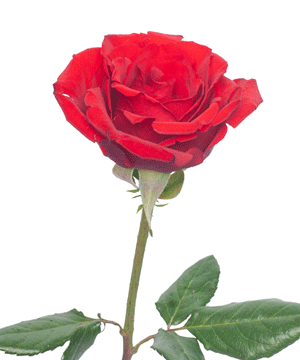 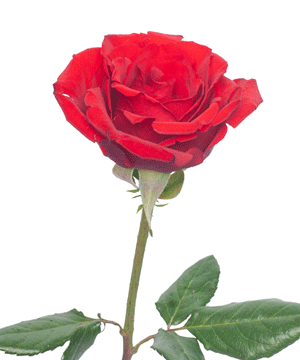 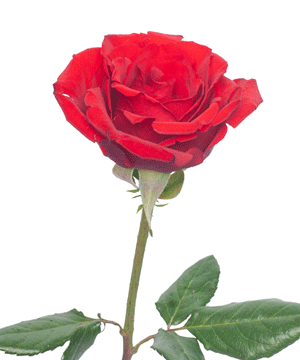 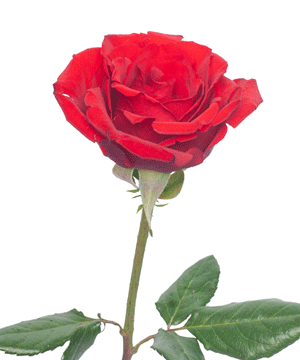 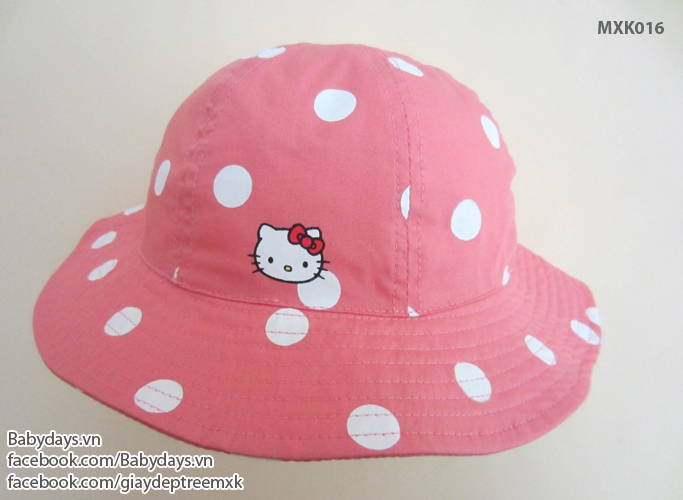 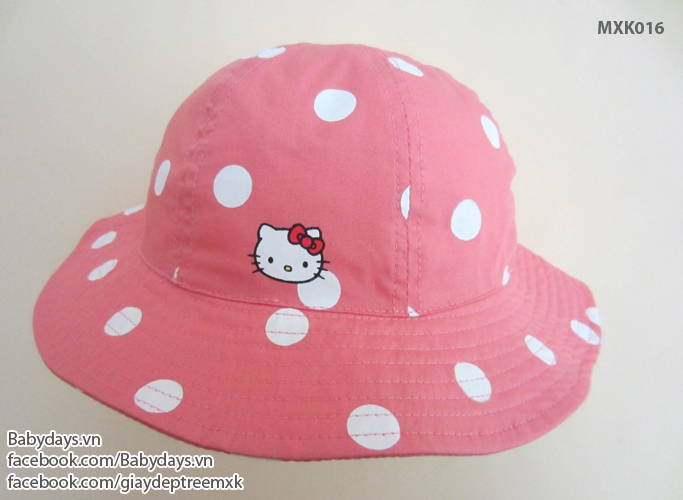 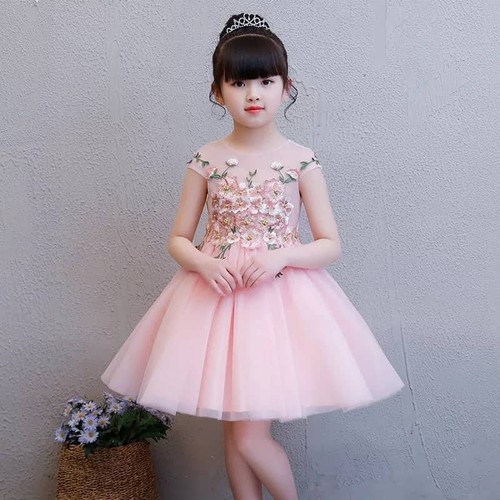 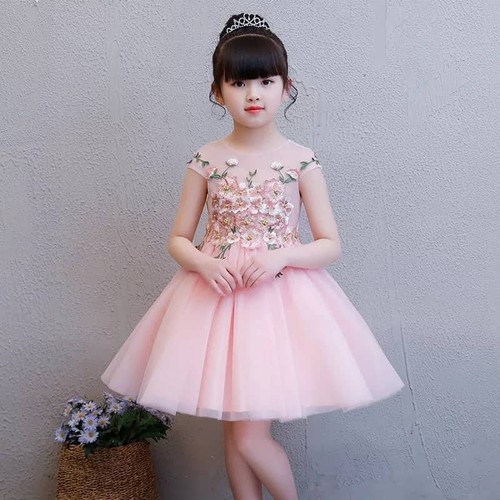 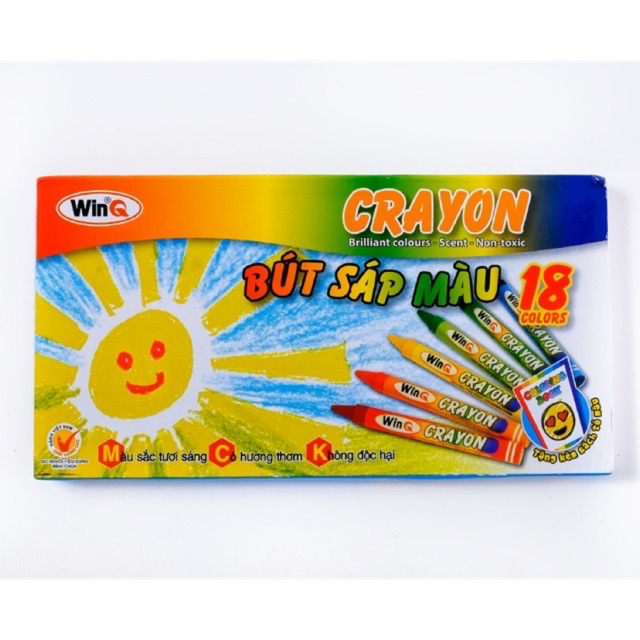 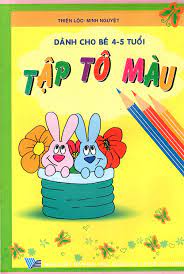 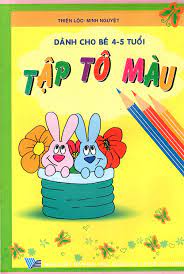 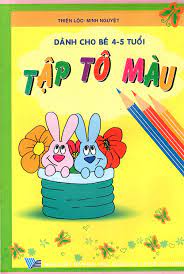 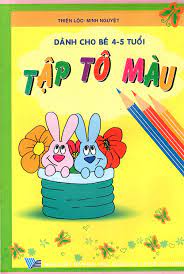 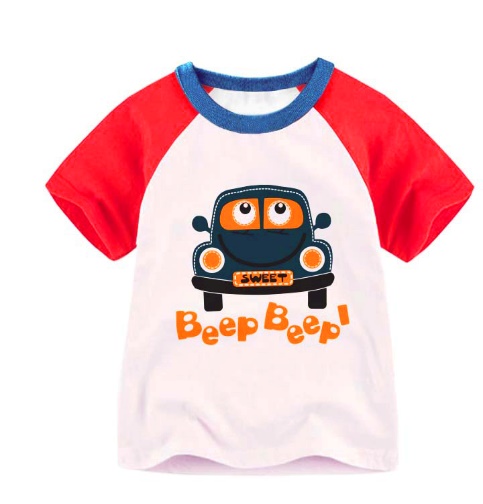 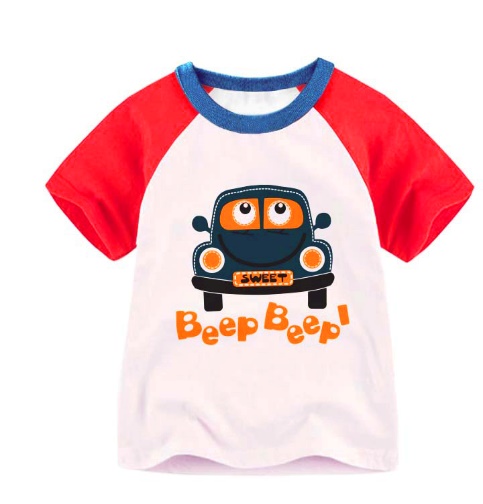 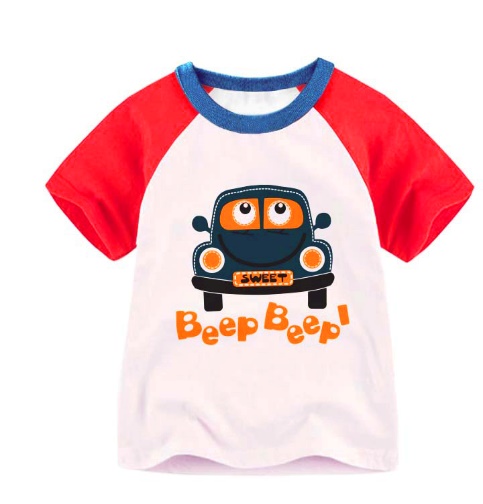 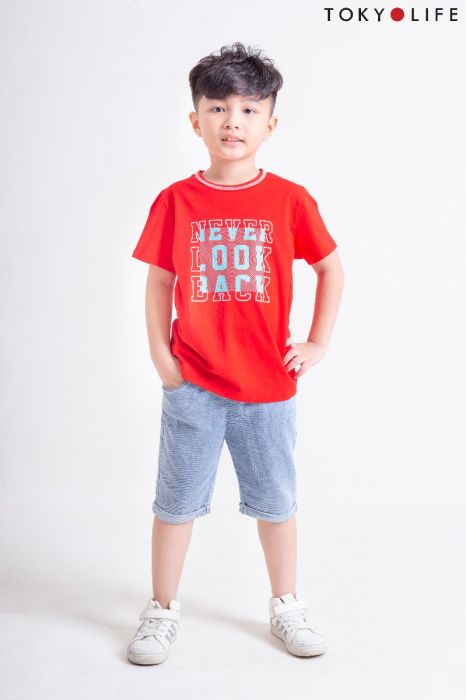 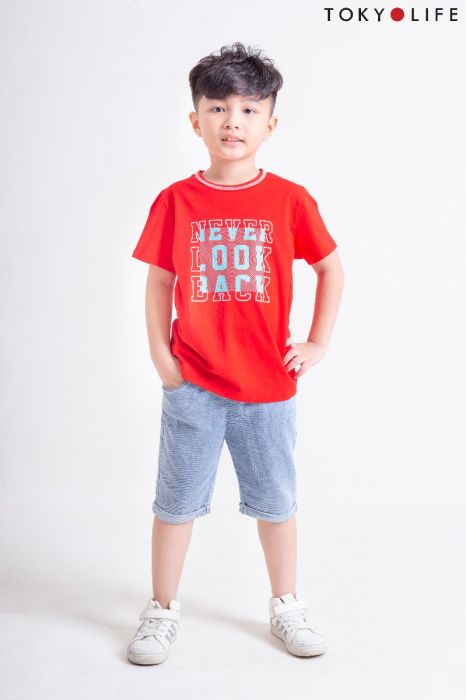 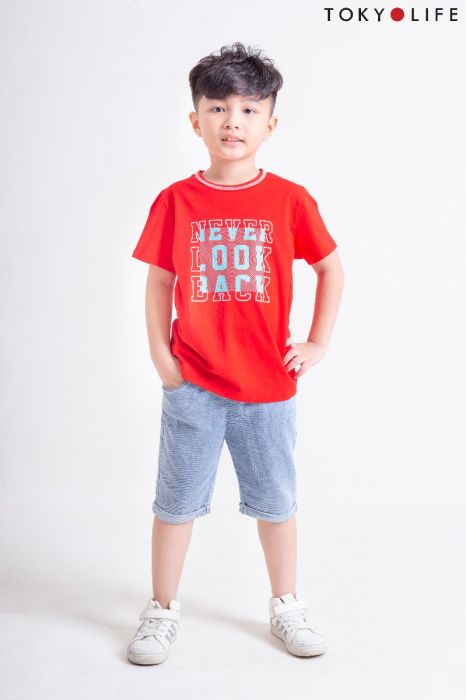 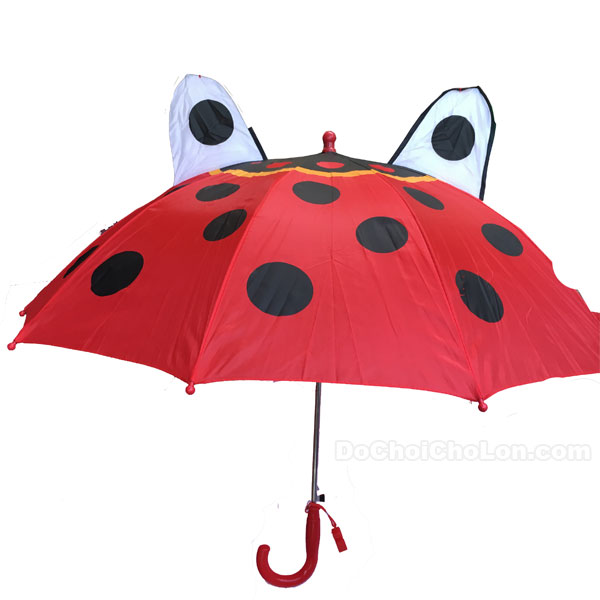 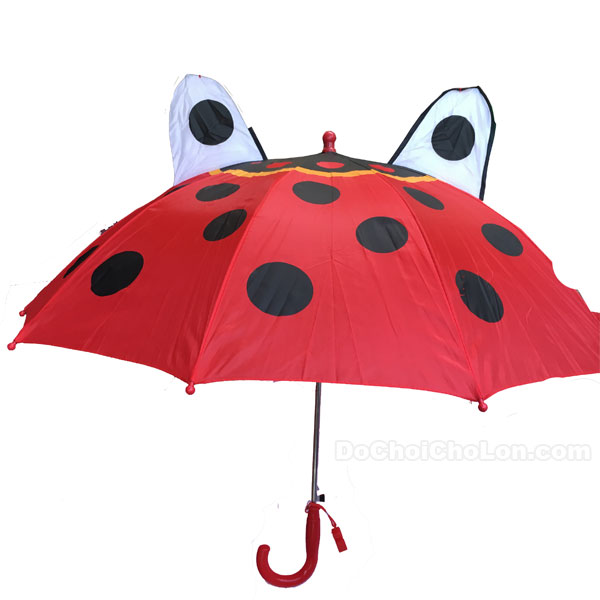 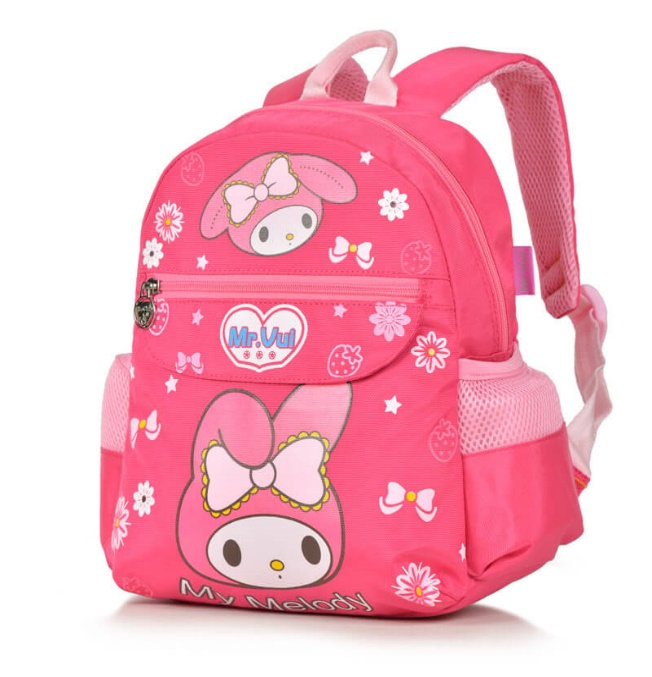 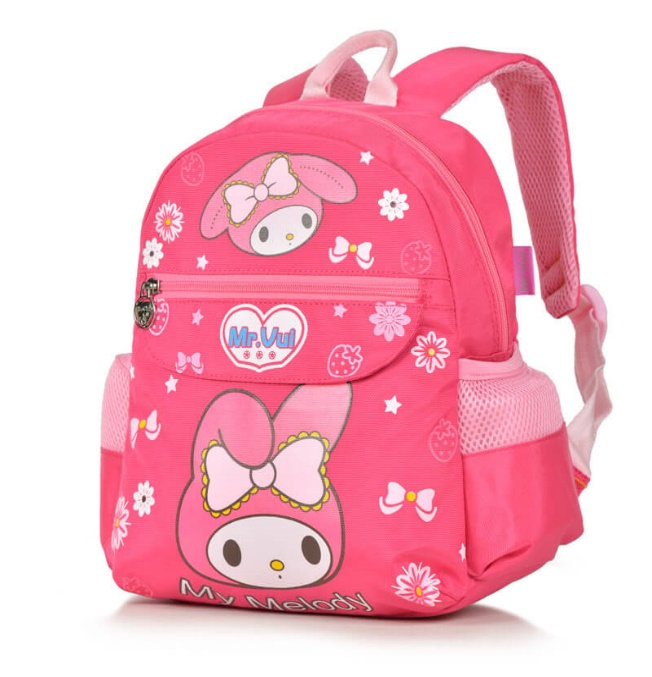 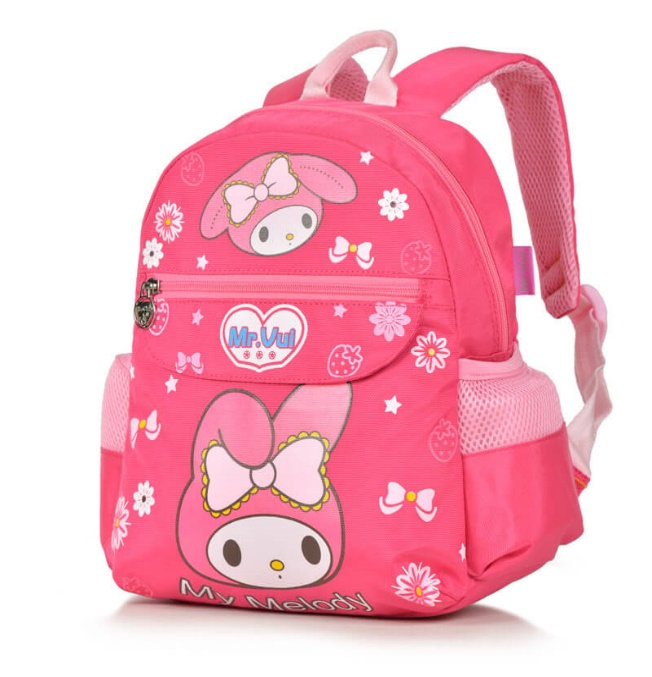 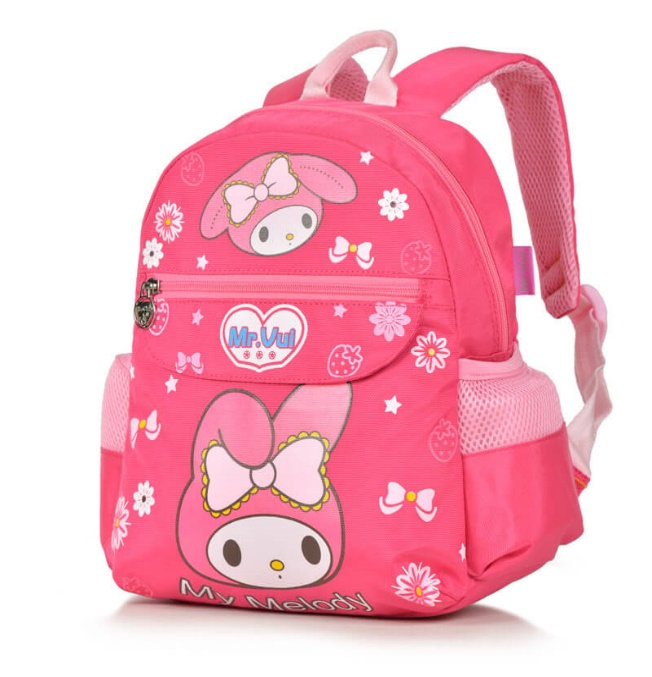